Pranzo d’estate
Anche questa estate la Casa di Riposo di Vercelli organizza un pranzo nel chiostro la cui partecipazione è aperta ai parenti dei nostri Ospiti.

Cosa prepareranno i nostri cuochi?
MILLEFOGLIE di MELANZANA 
SALAME della DUJA
LINGUA in SALSA VERDE
BRUSCHETTA 
CHENELLE di RUSSA
MISTO di CARNE GRIGLIATA
Patate al forno
Spiedino di frutta

Torta al limone
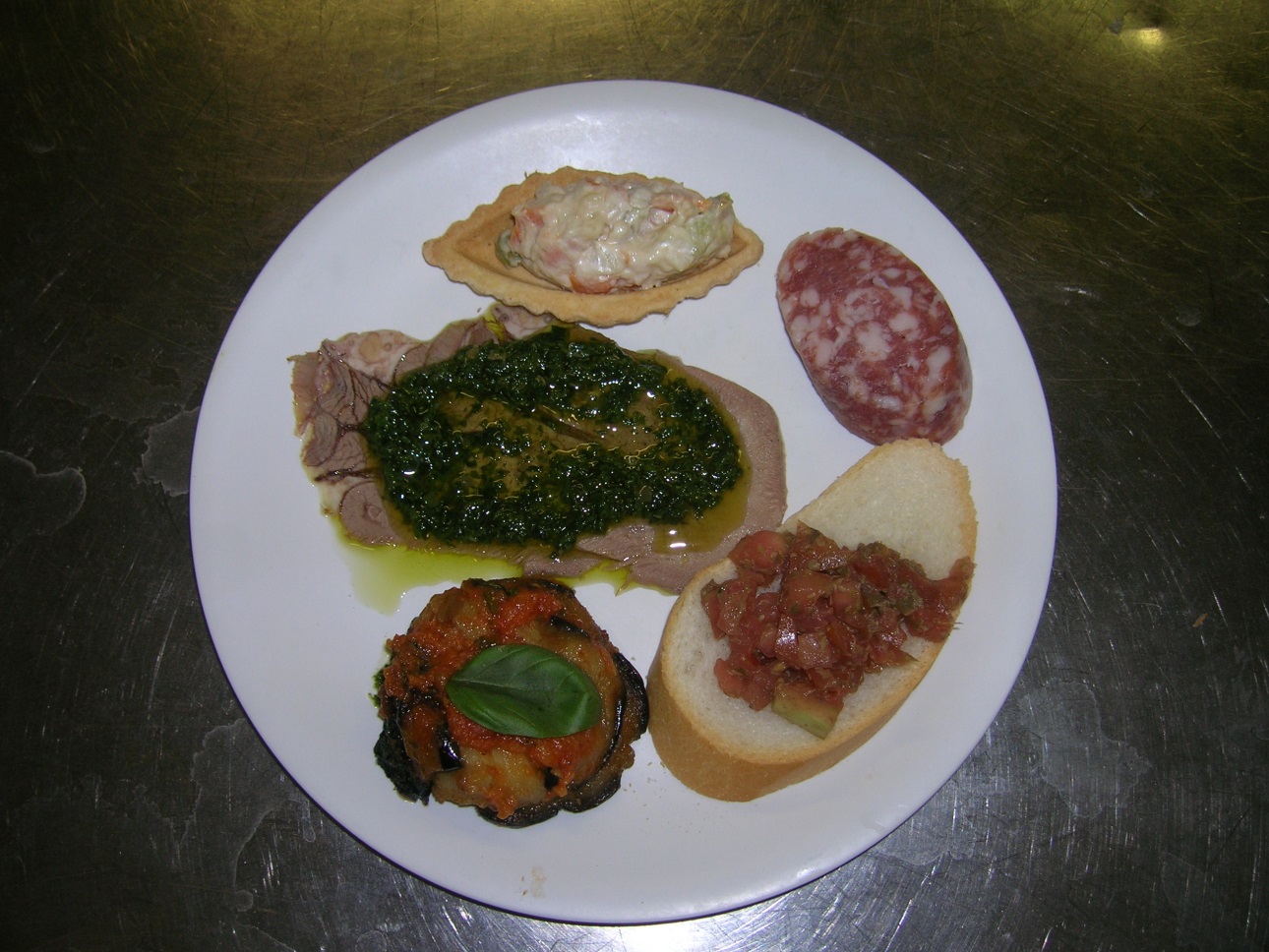 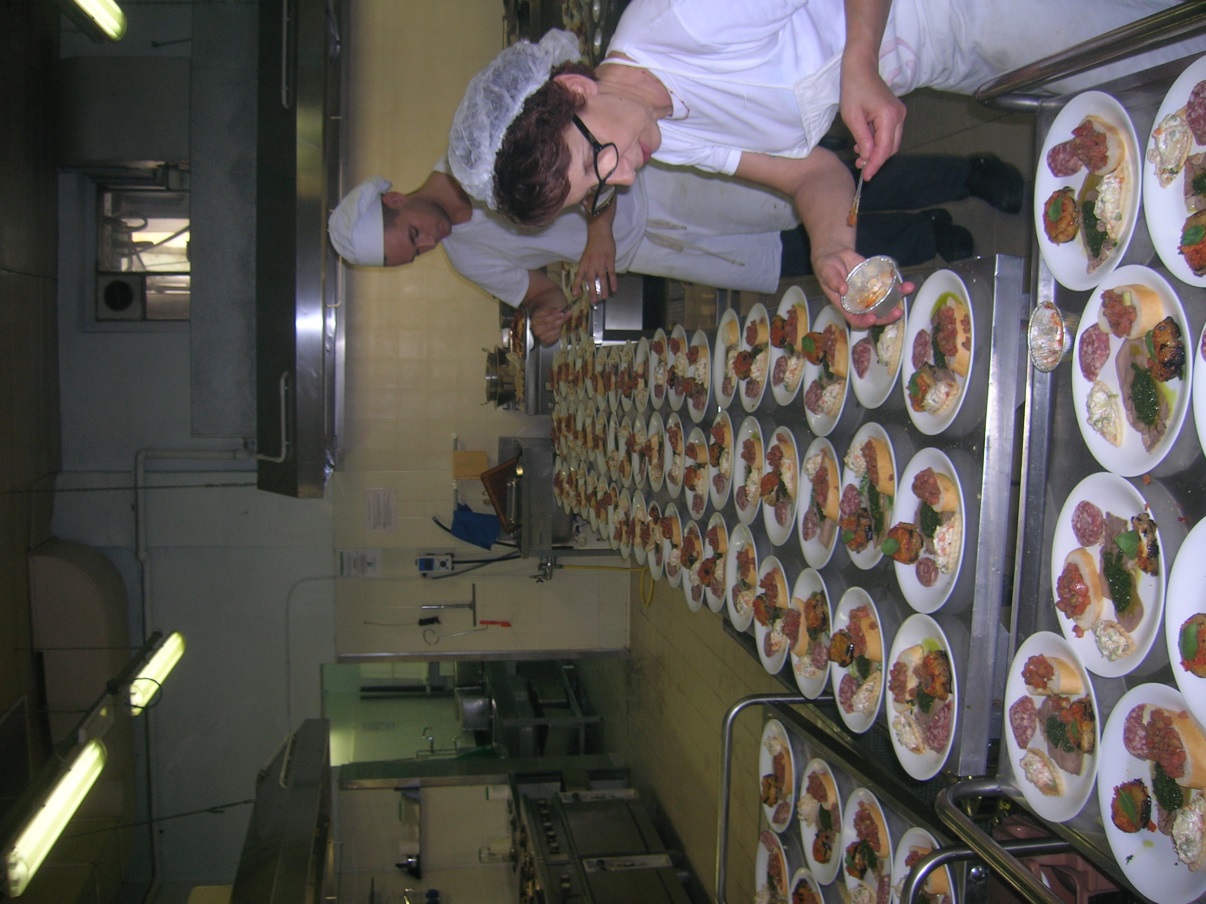 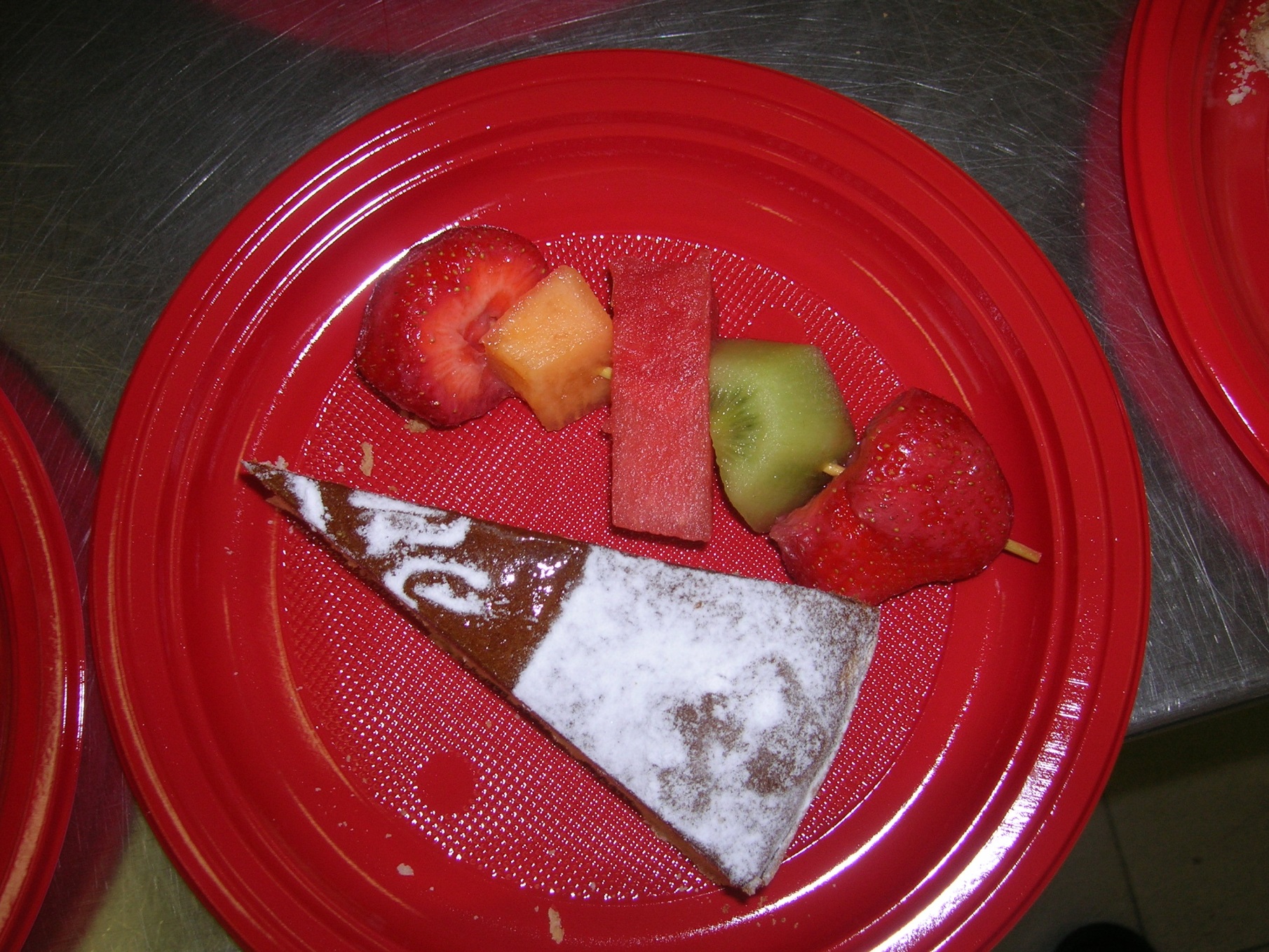 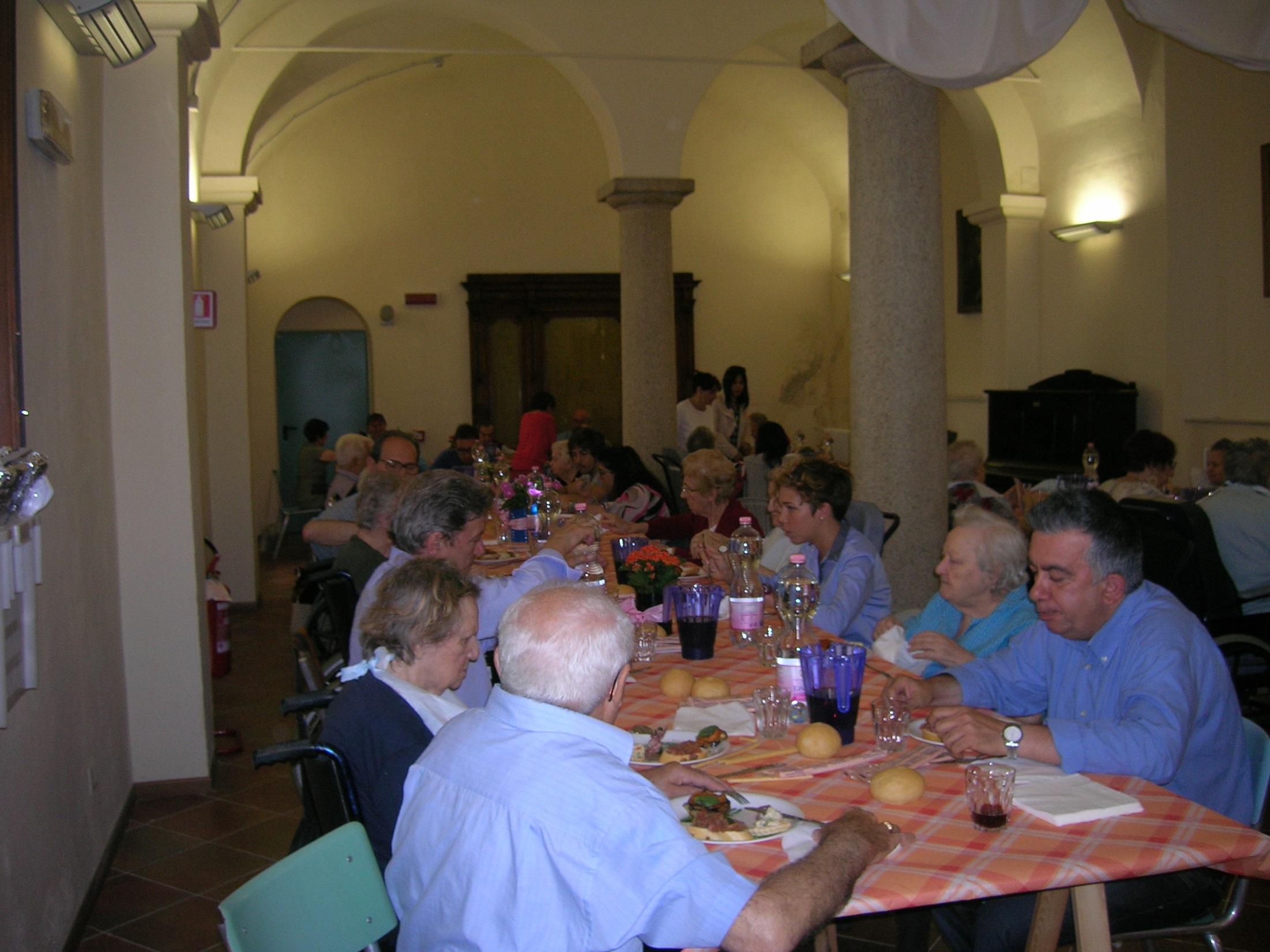 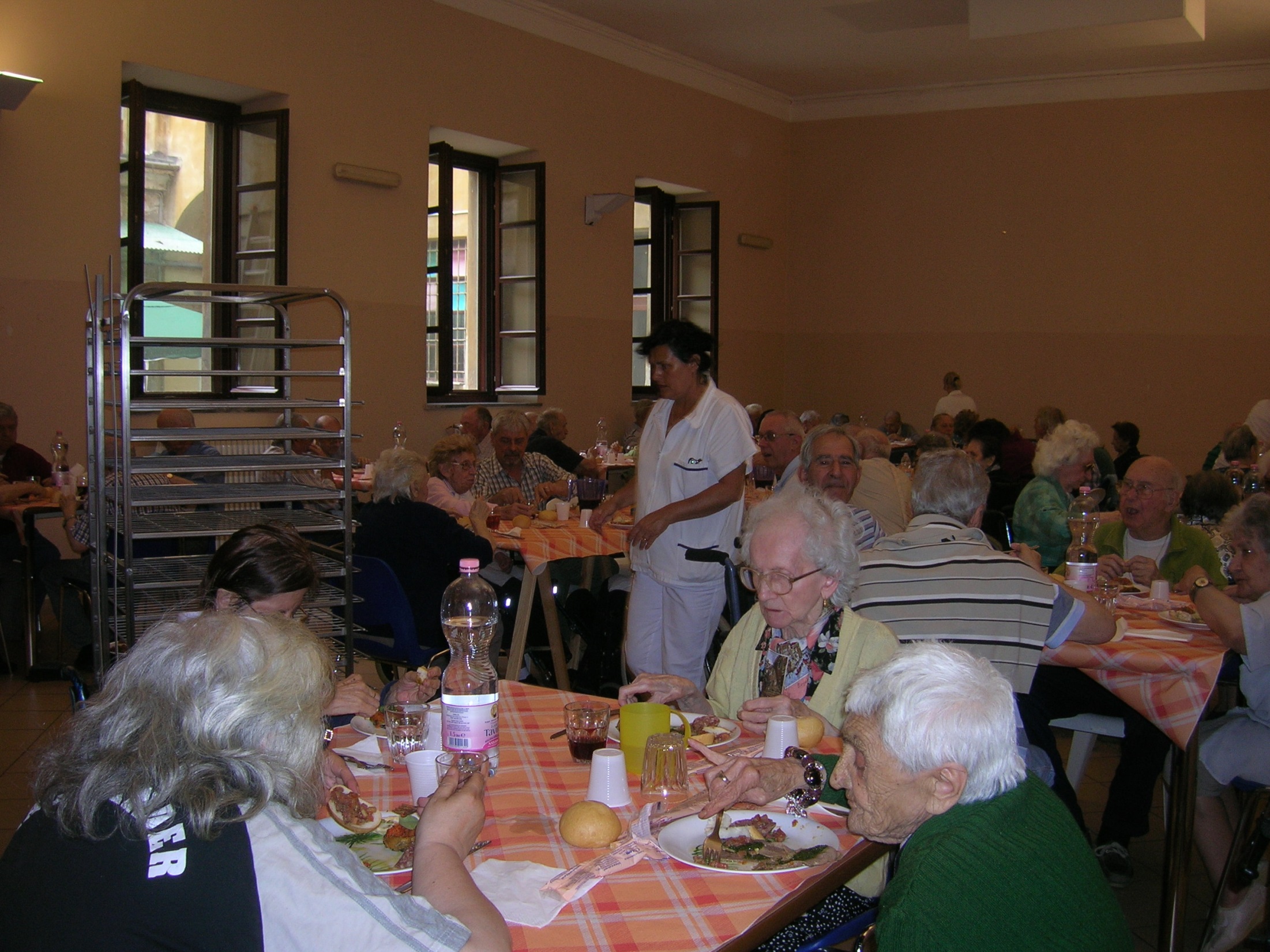